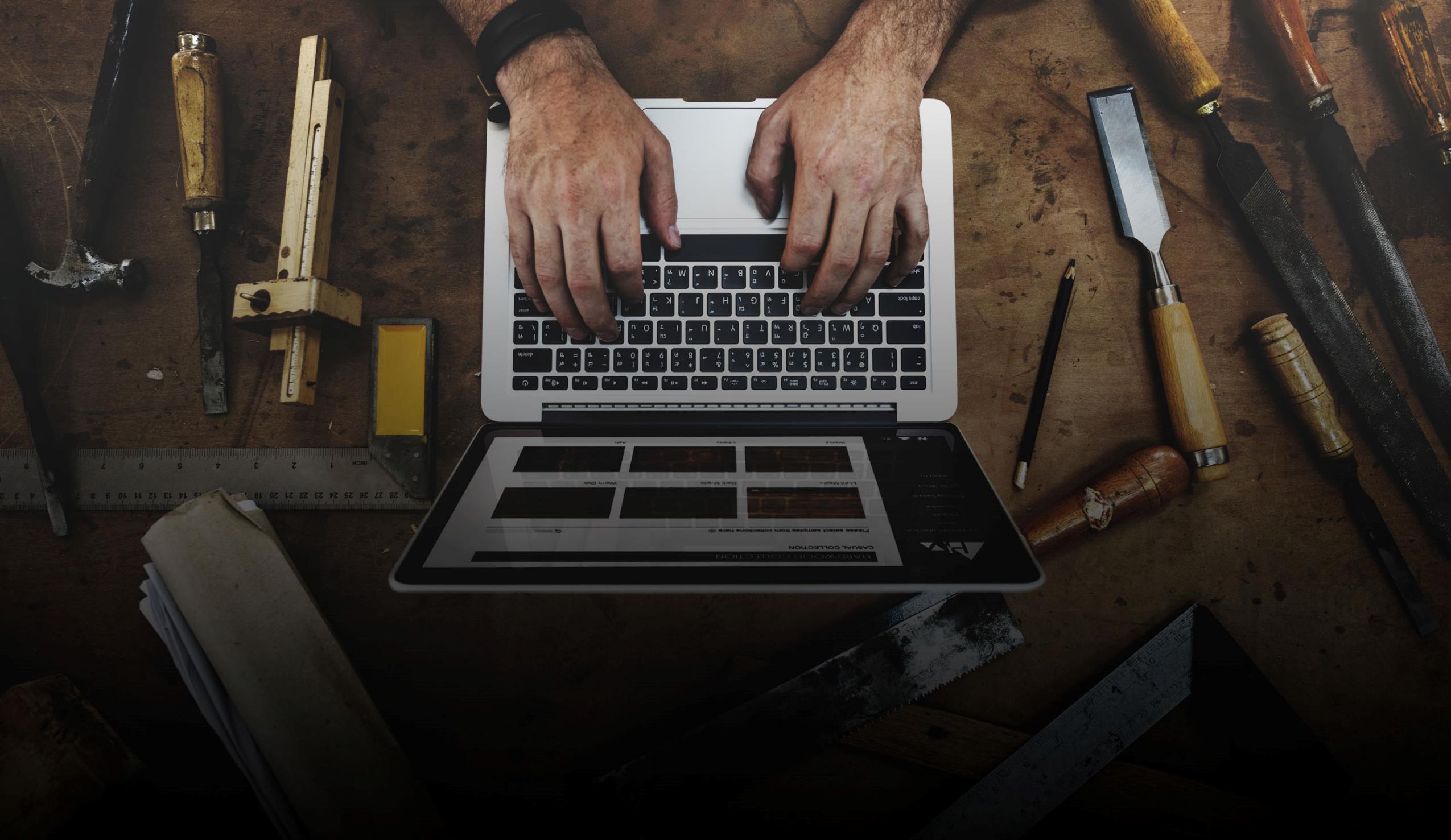 GREG COLLINS
SEO FOR 
SMALL BUSINESS
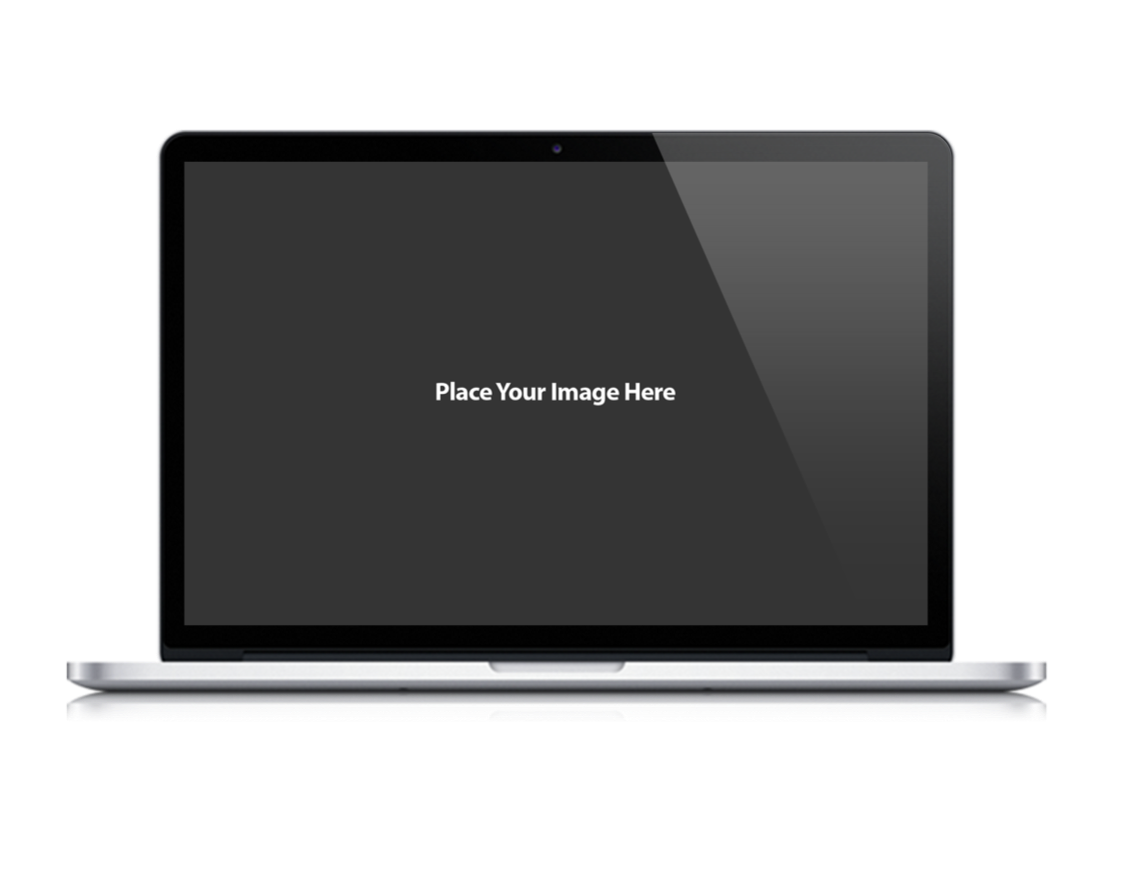 YOU ARE DOING SEO ALL WRONG
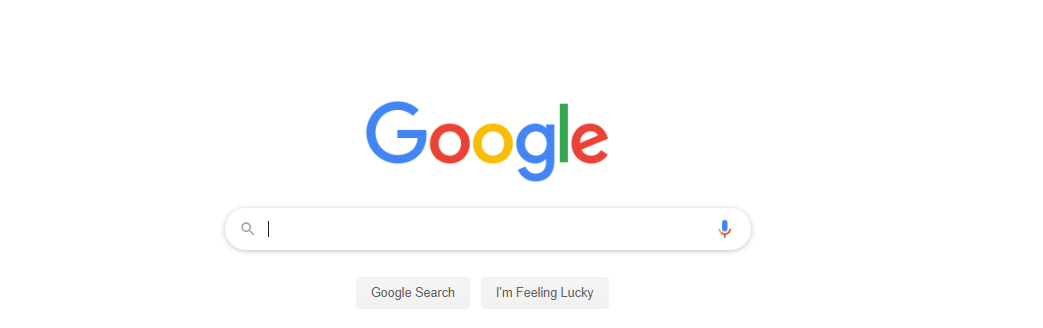 SEO FROM THE START
COMPETITIVE RESEARCH
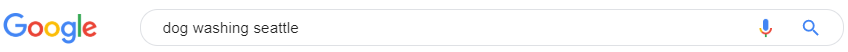 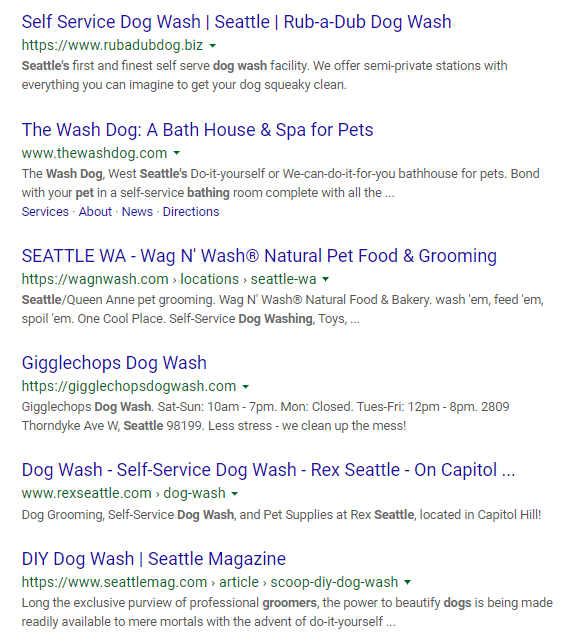 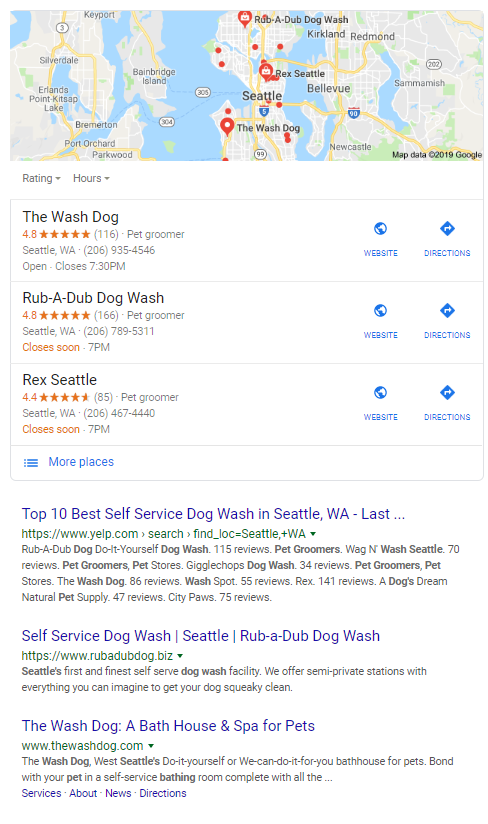 To get your company name out there, you need to make sure your promote
COMPETITIVE RESEARCH DEEP DIVE
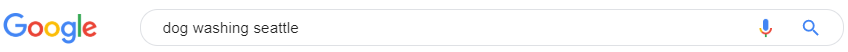 BACKLINKS
Social Media
On-Page SEO
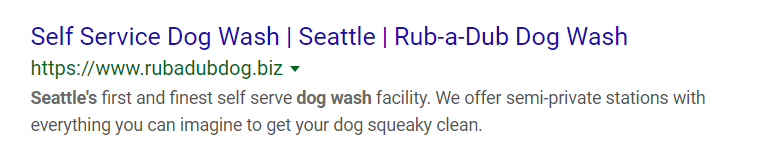 Use ahrefs, Moz, Alexa, etc..
Ratings, platforms, frequency of use
Titles, Meta Descriptions, Keyword Percentages, Landing Pages
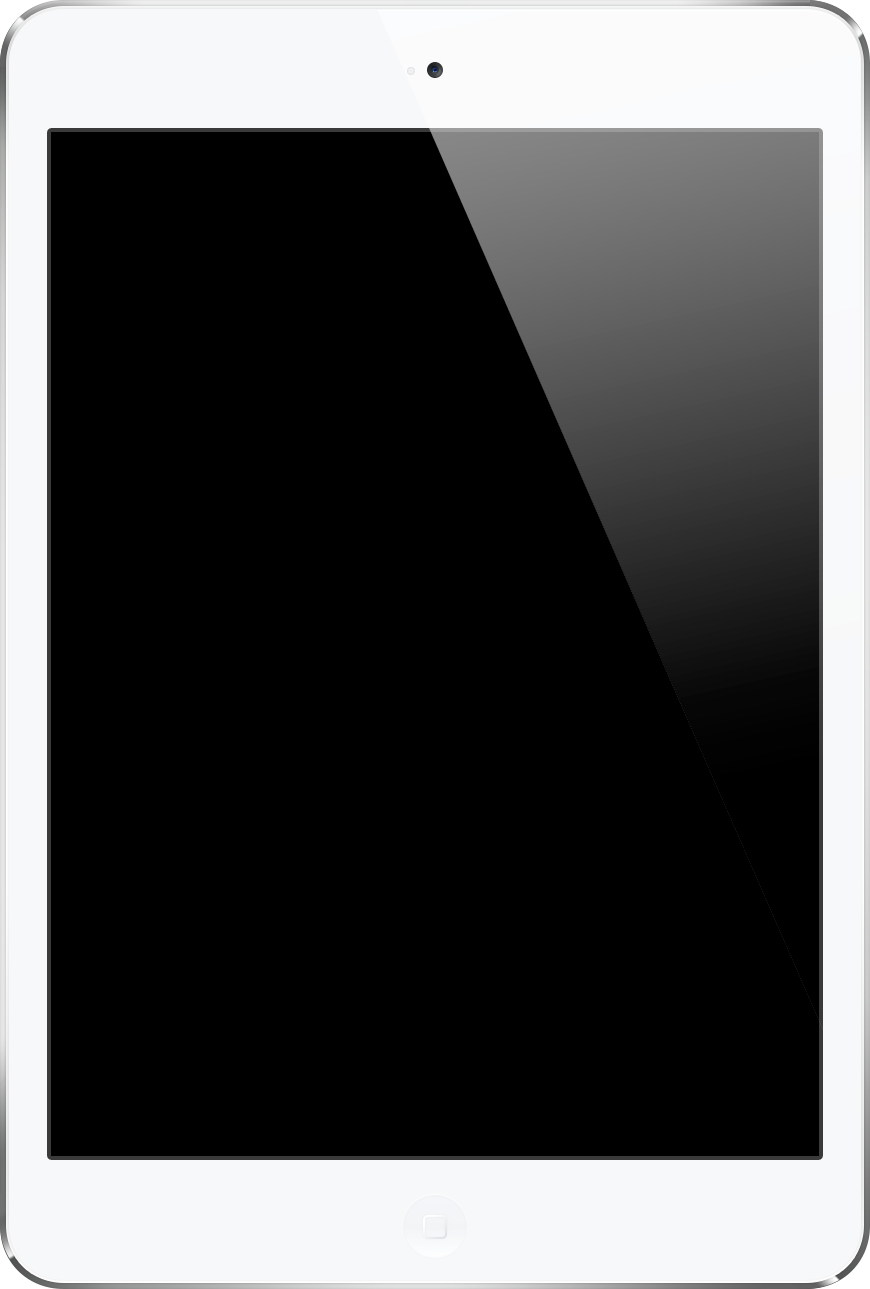 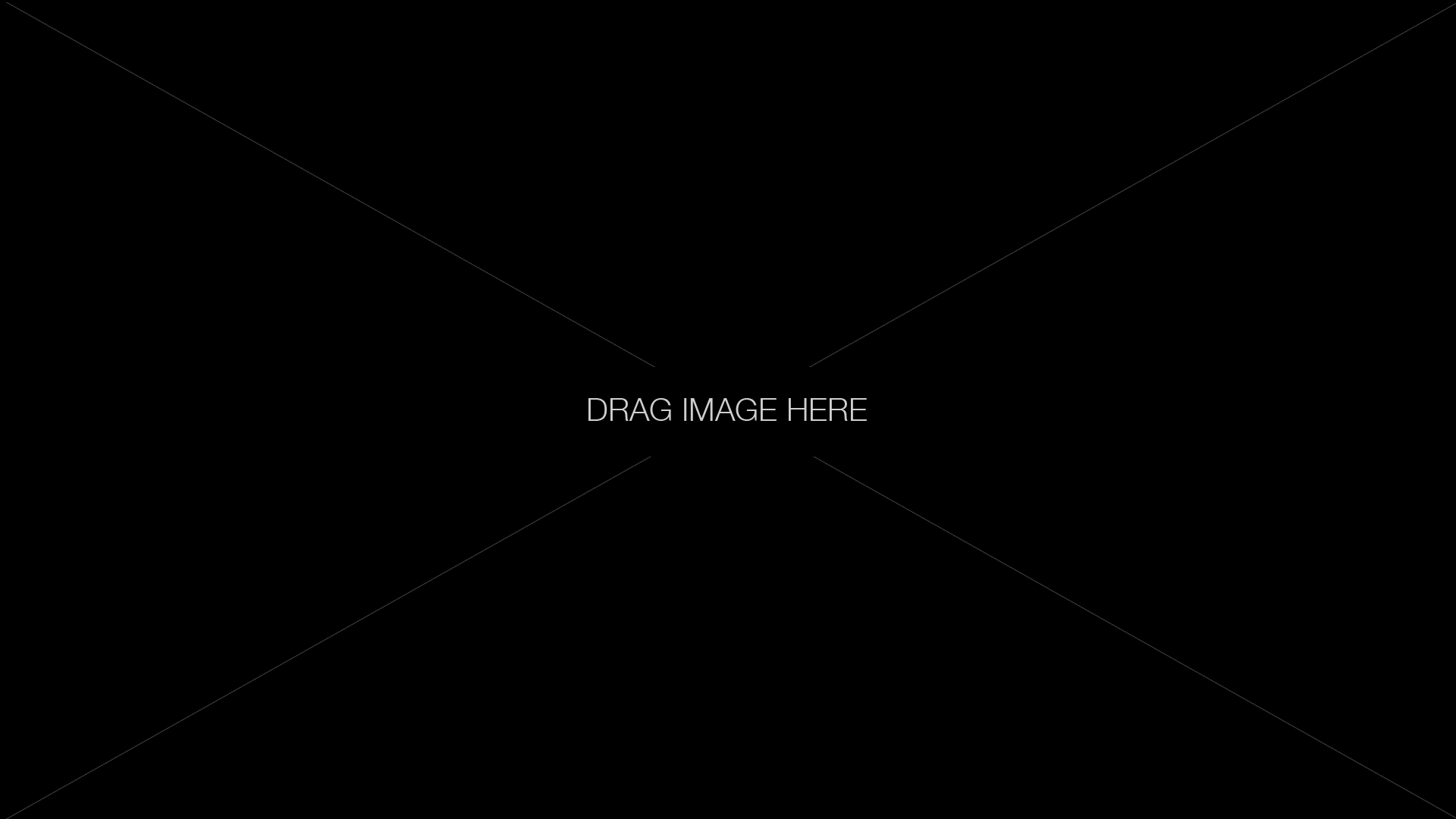 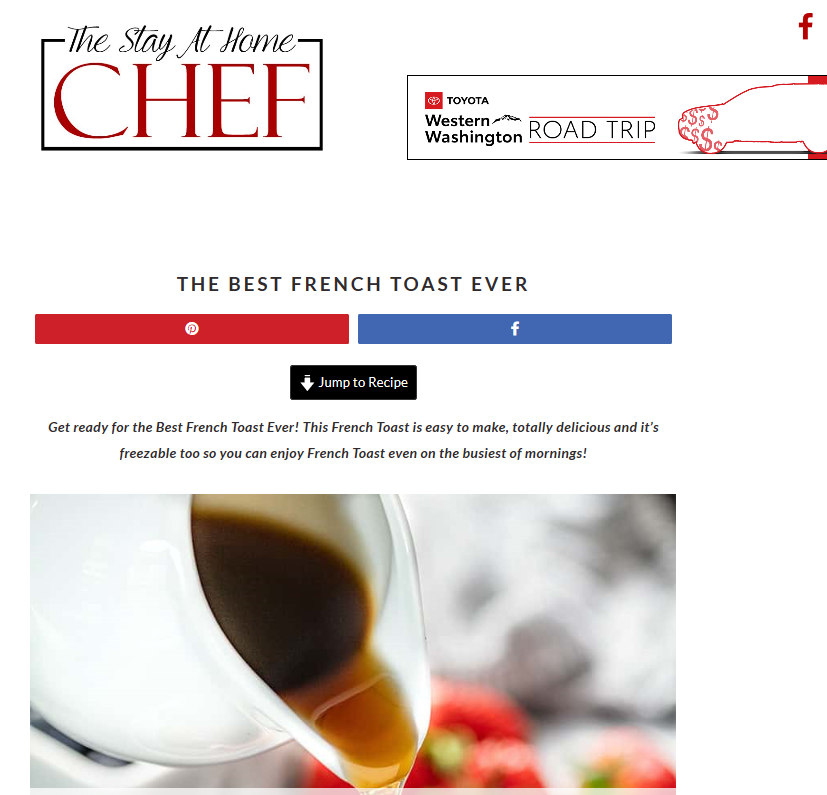 SEO WEB DESIGN PRINCIPLES
DOWN A RABBIT HOLE
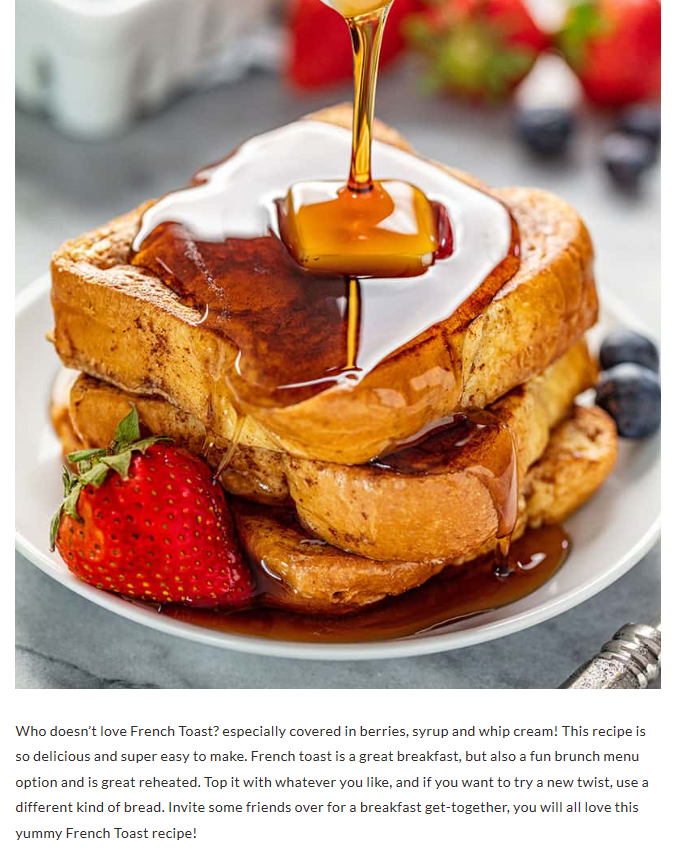 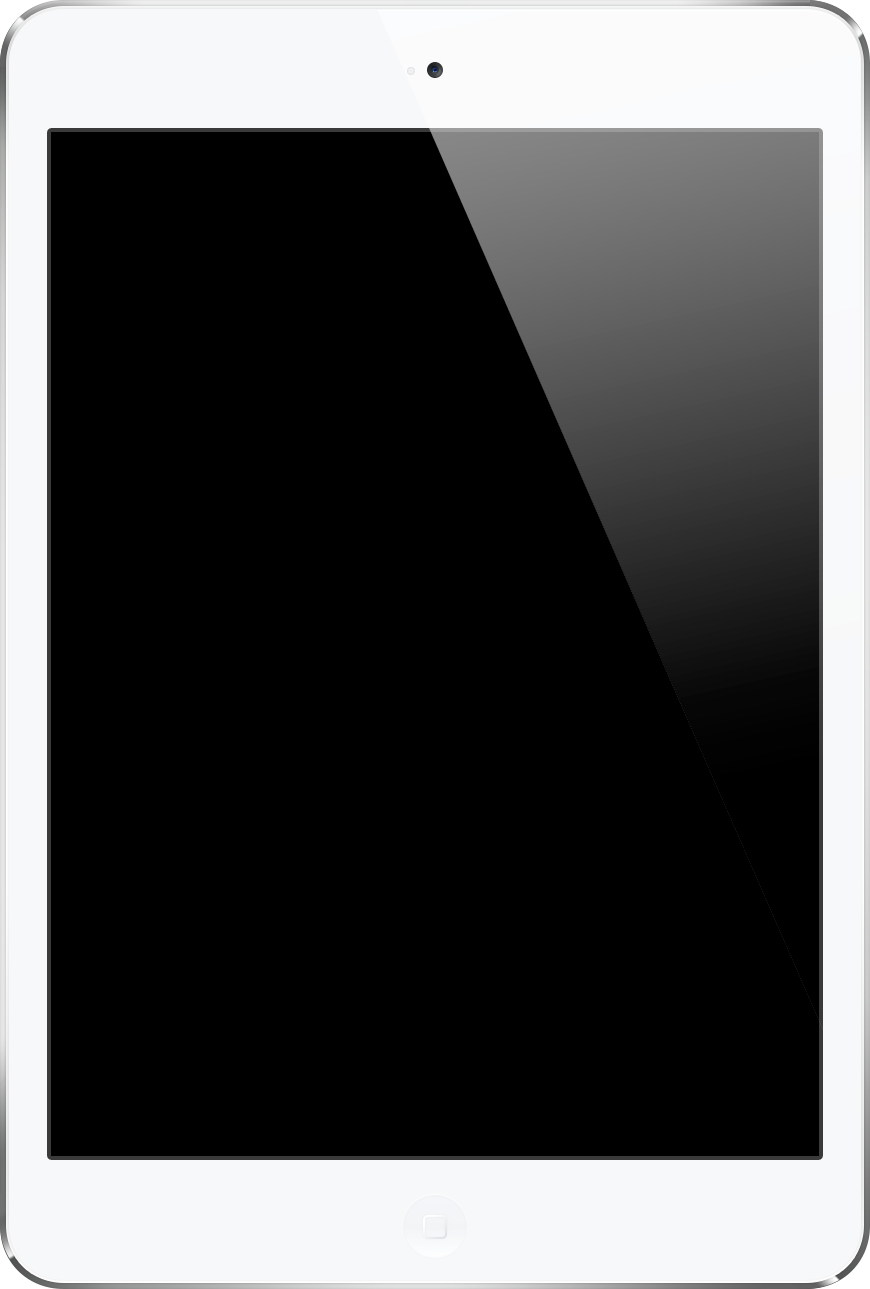 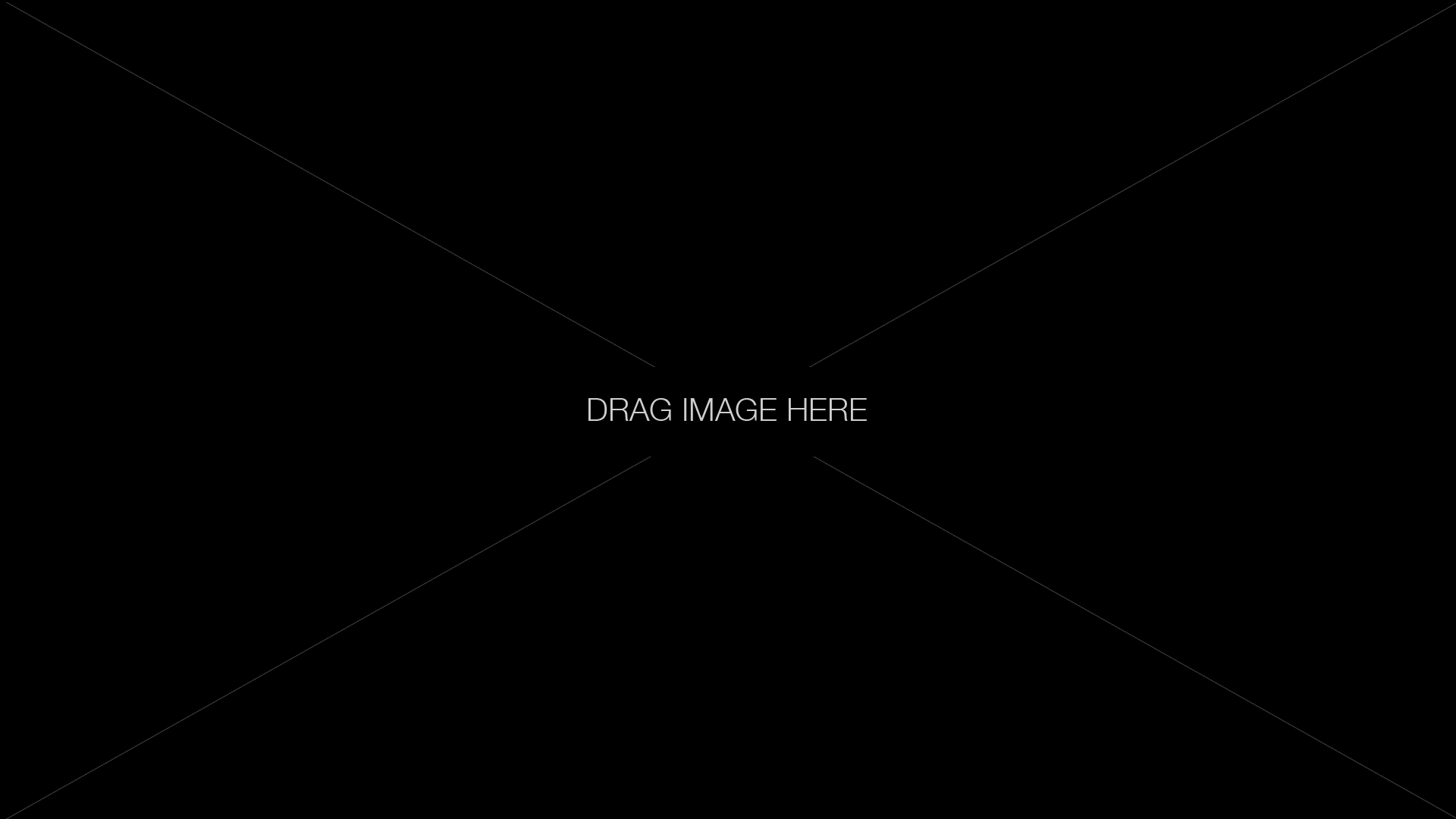 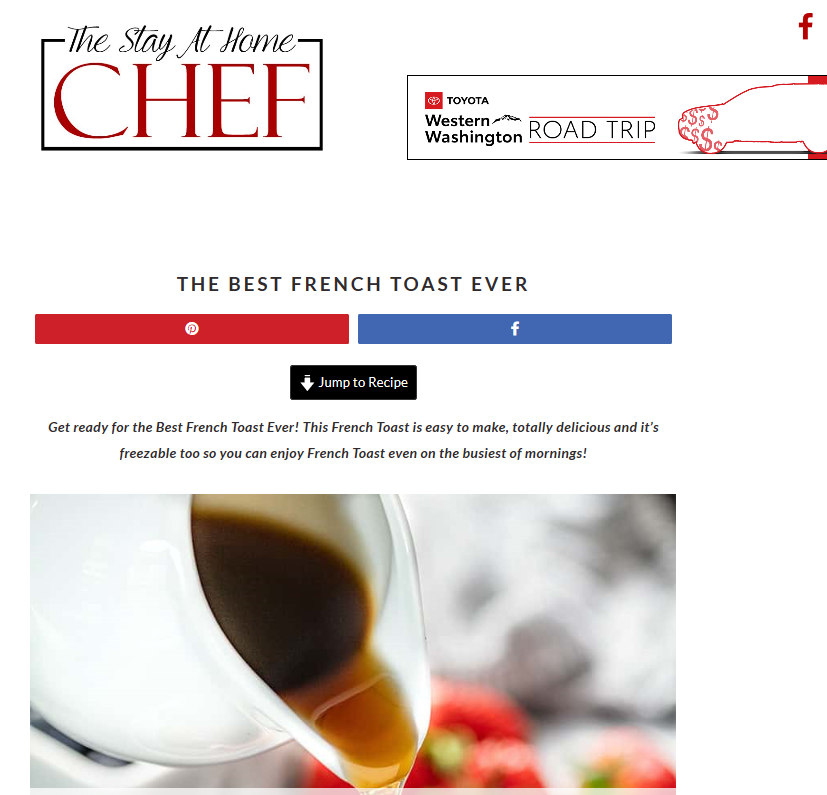 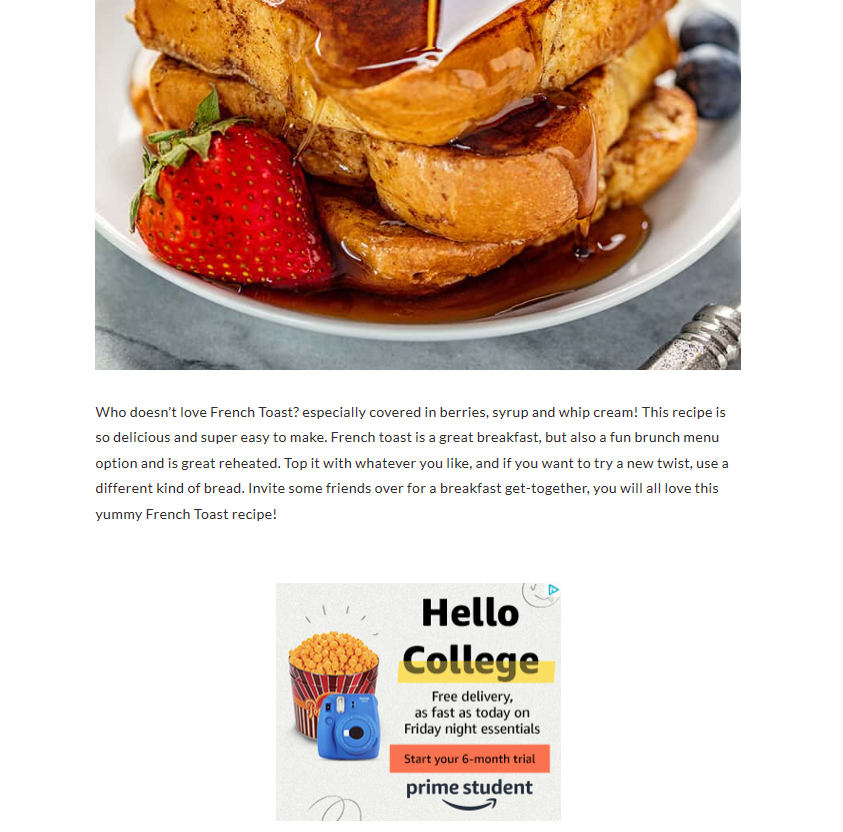 SEO WEB DESIGN PRINCIPLES
DOWN A RABBIT HOLE
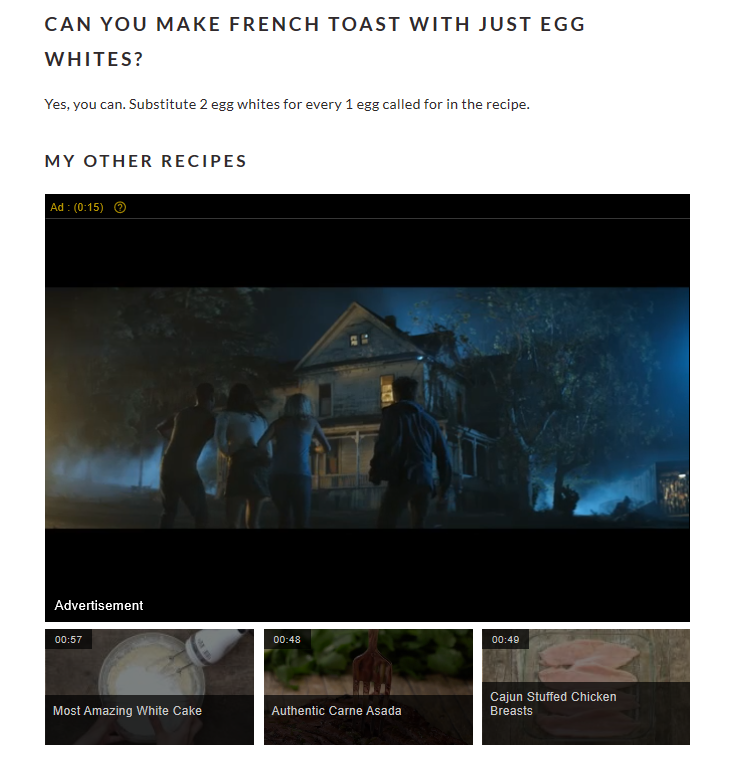 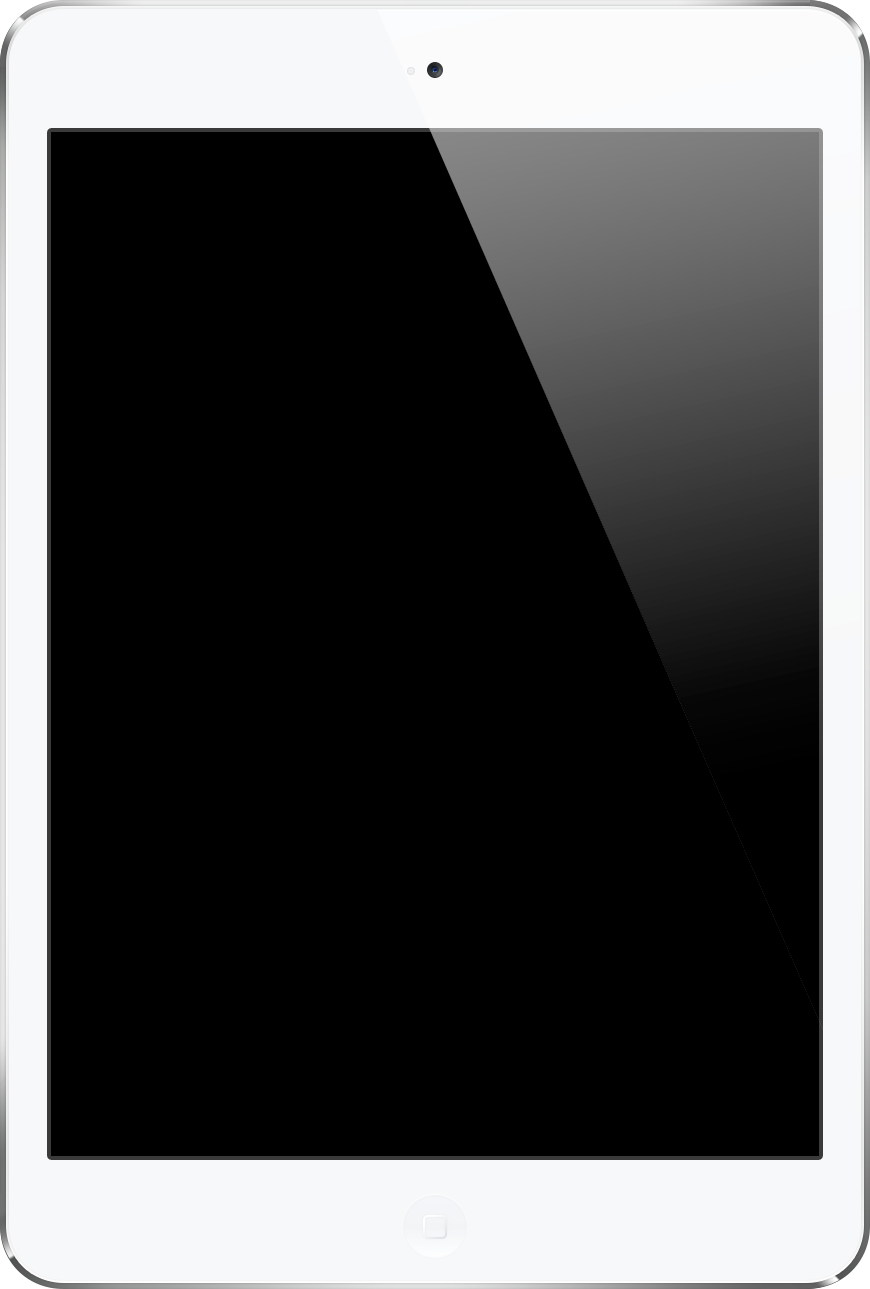 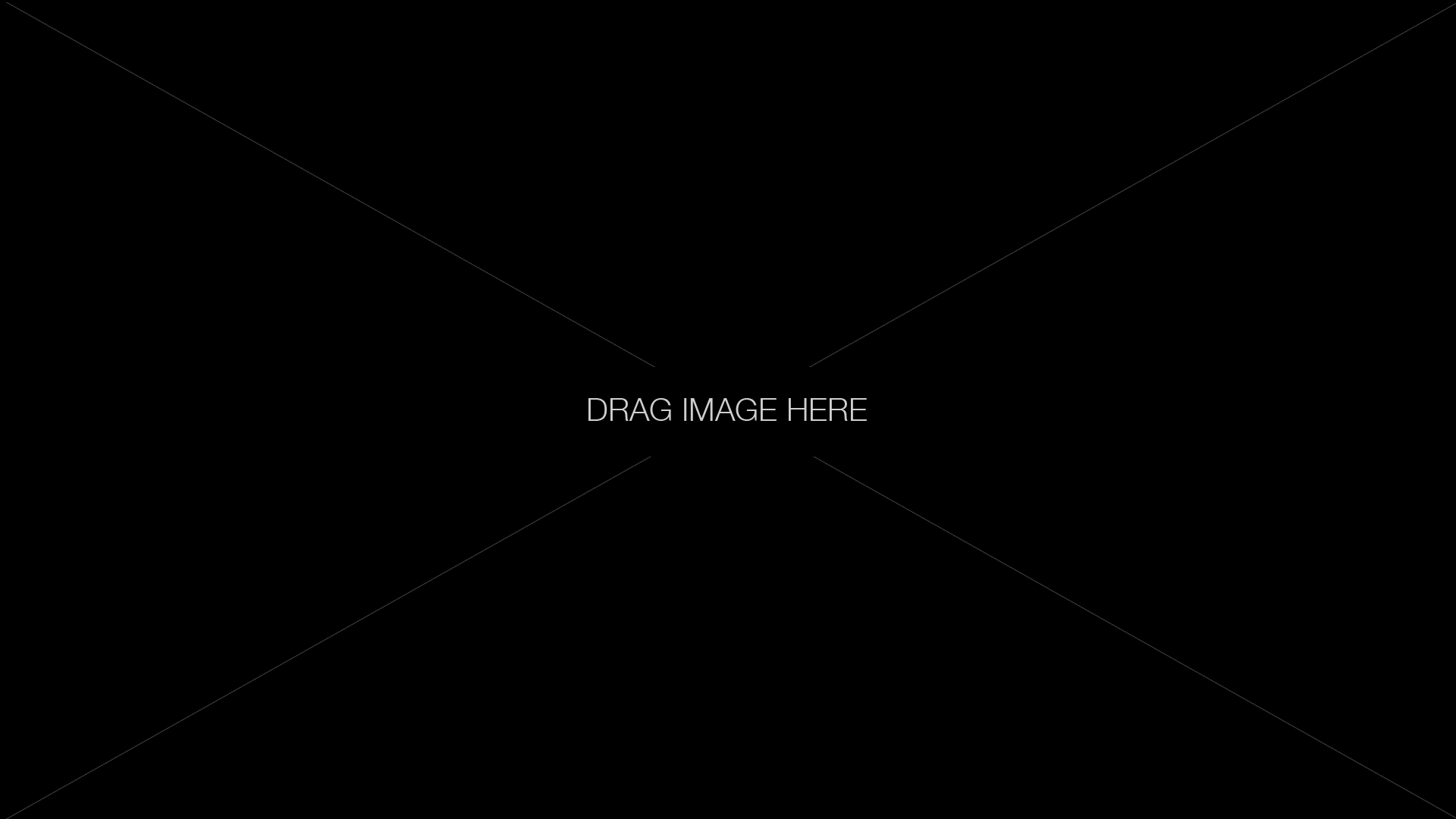 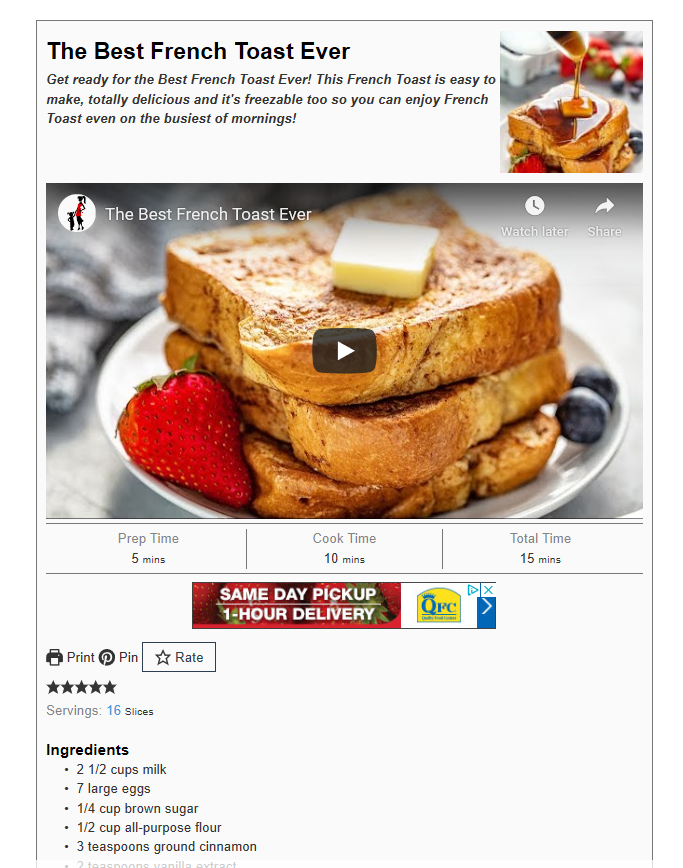 SEO WEB DESIGN PRINCIPLES
DOWN A RABBIT HOLE
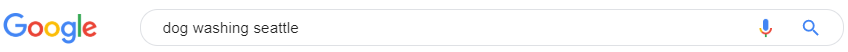 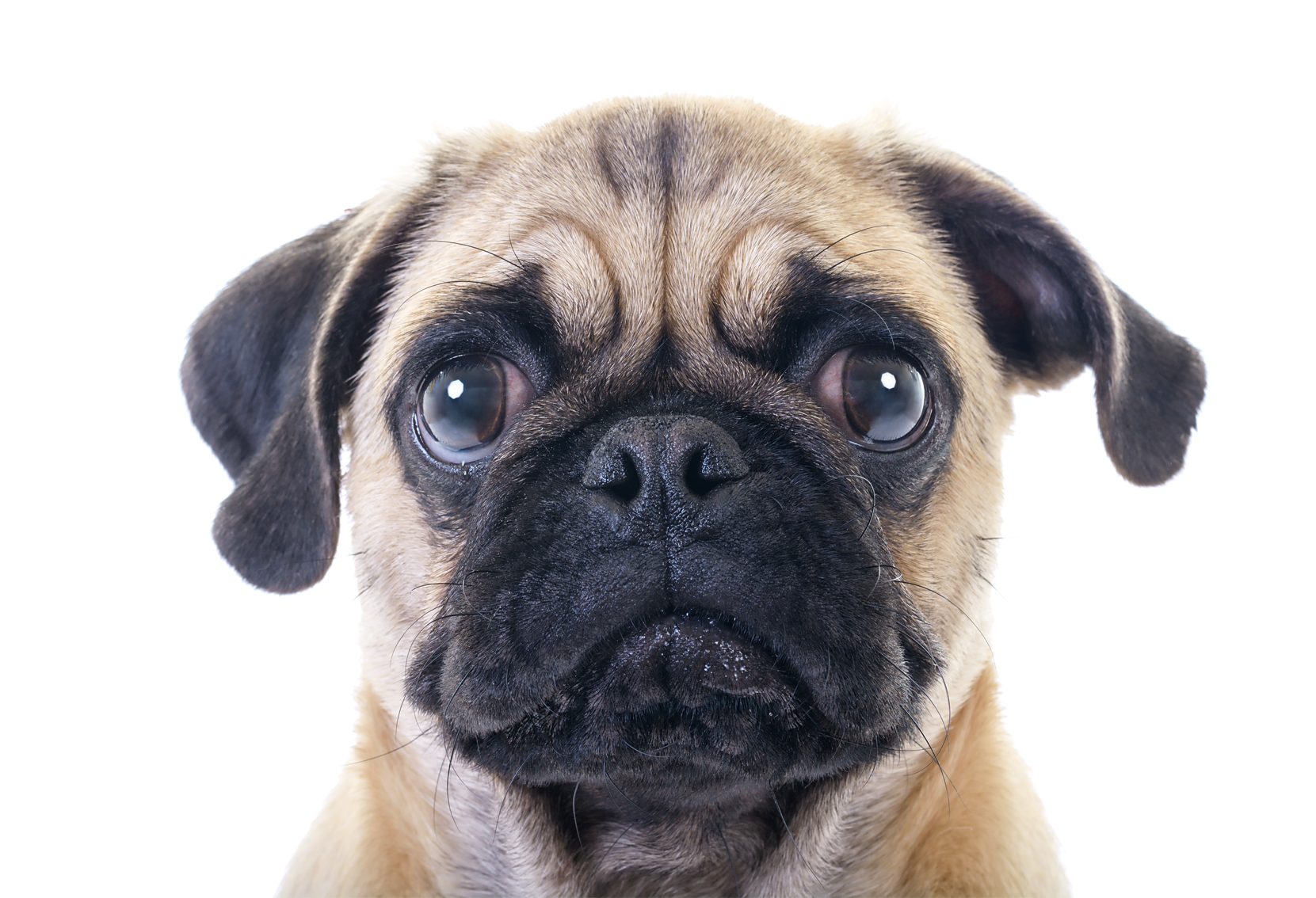 Dog Washing Seattle
Dog Wash
Pet Groomers
Pet Supply
Pet Bathing
Wag n Wash
Dog Nail Trim
Dog Daycare
Mobile Dog Wash
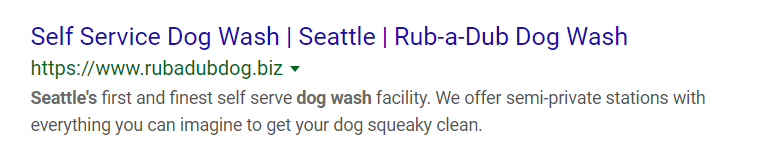 Keywords
OUTSIDE THE BOX
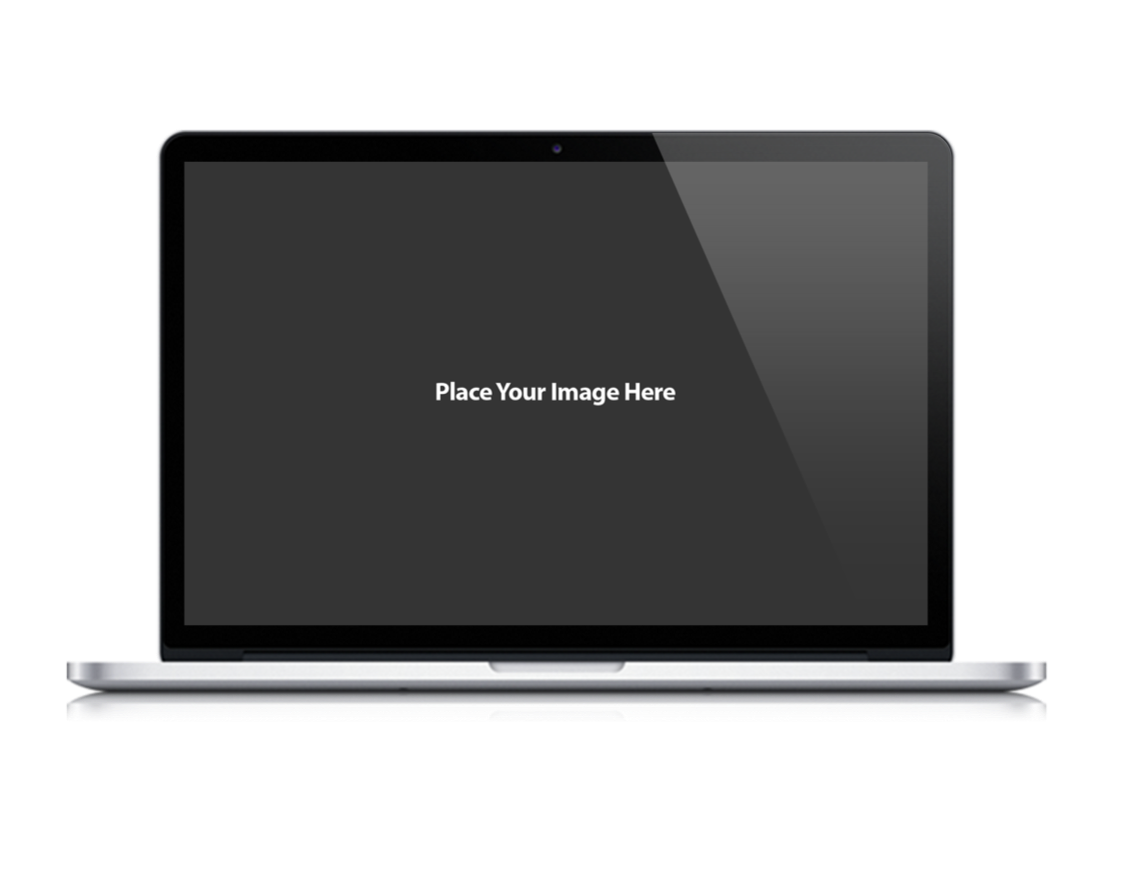 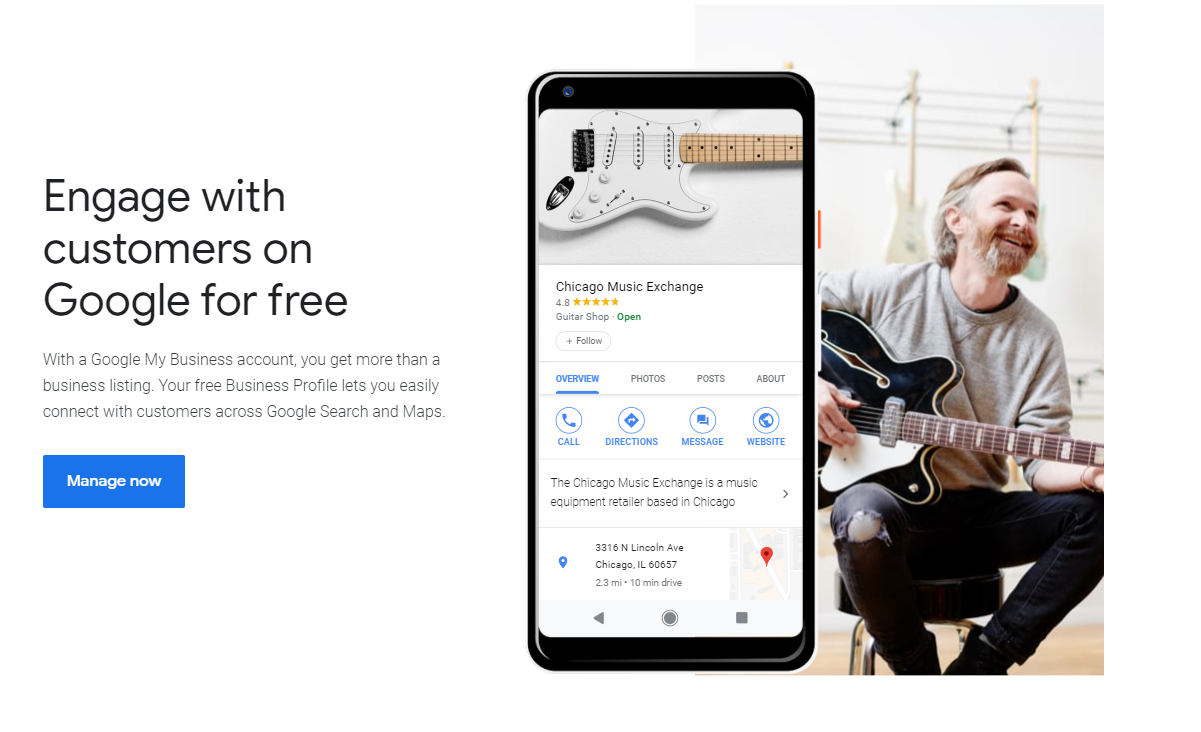 GOOGLE 
MY BUSINESS
OPTIMIZE EVERYTHING
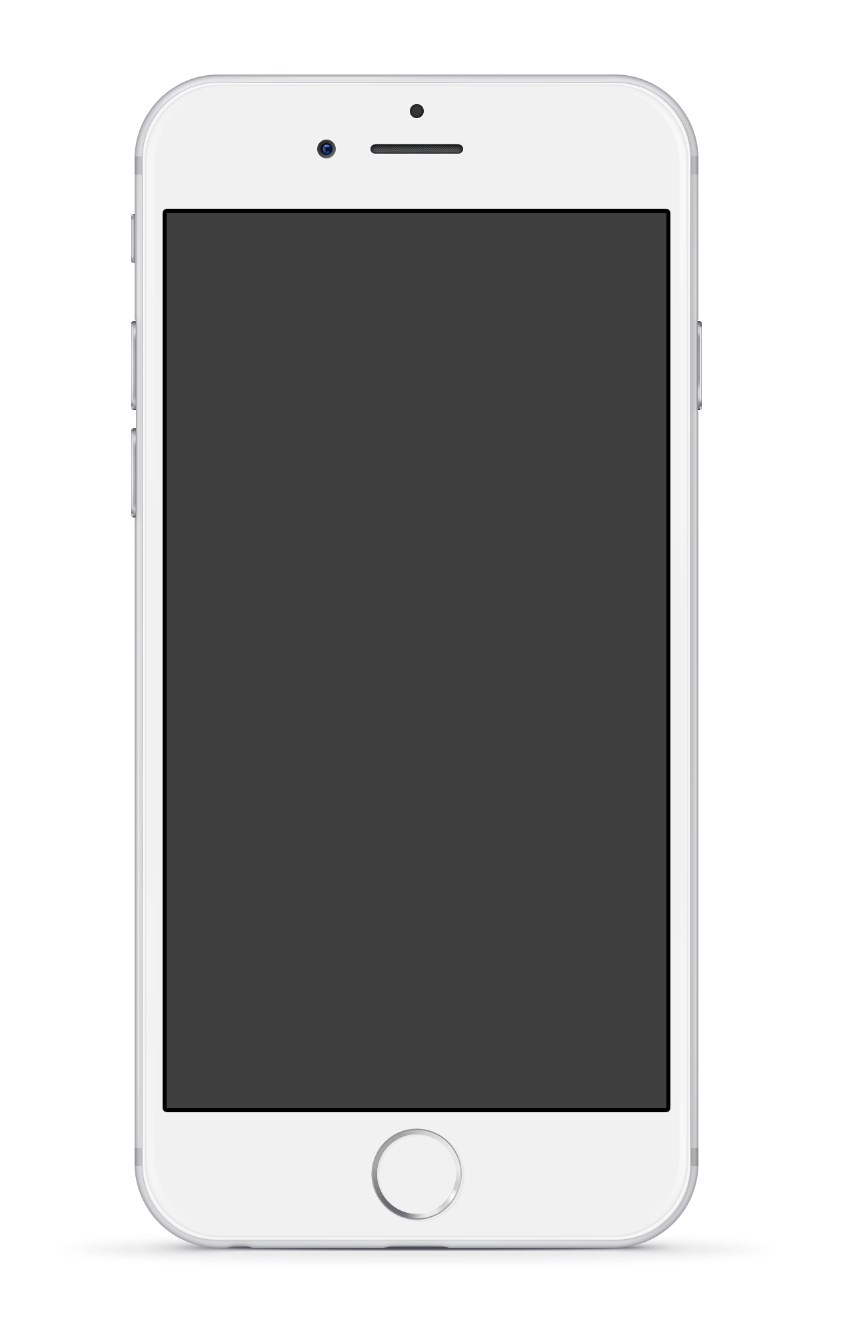 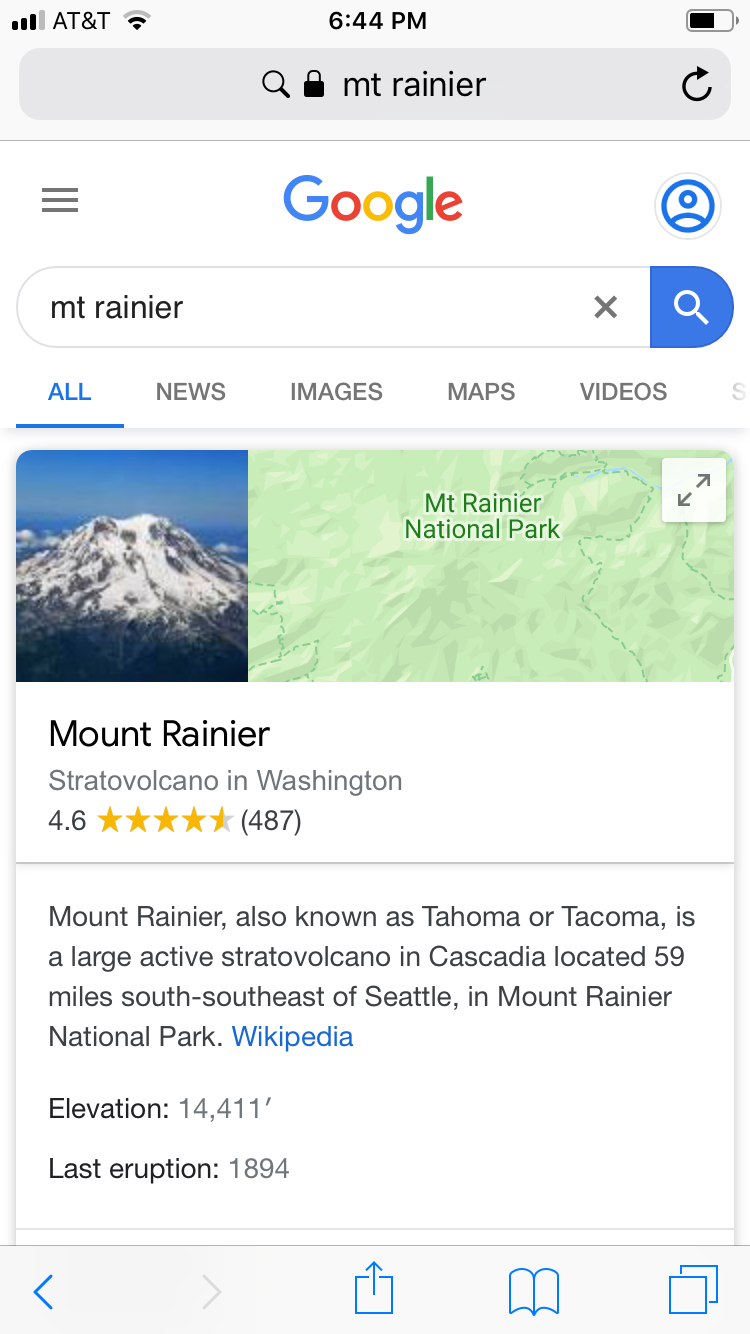 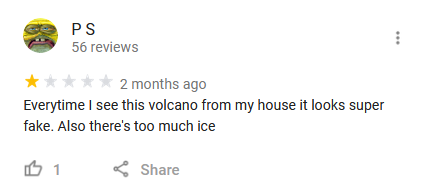 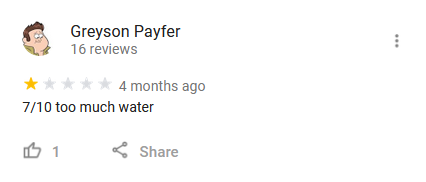 GOOGLE 
MY BUSINESS
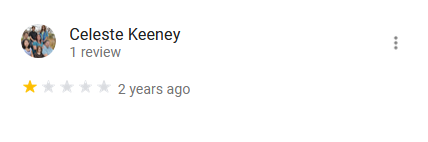 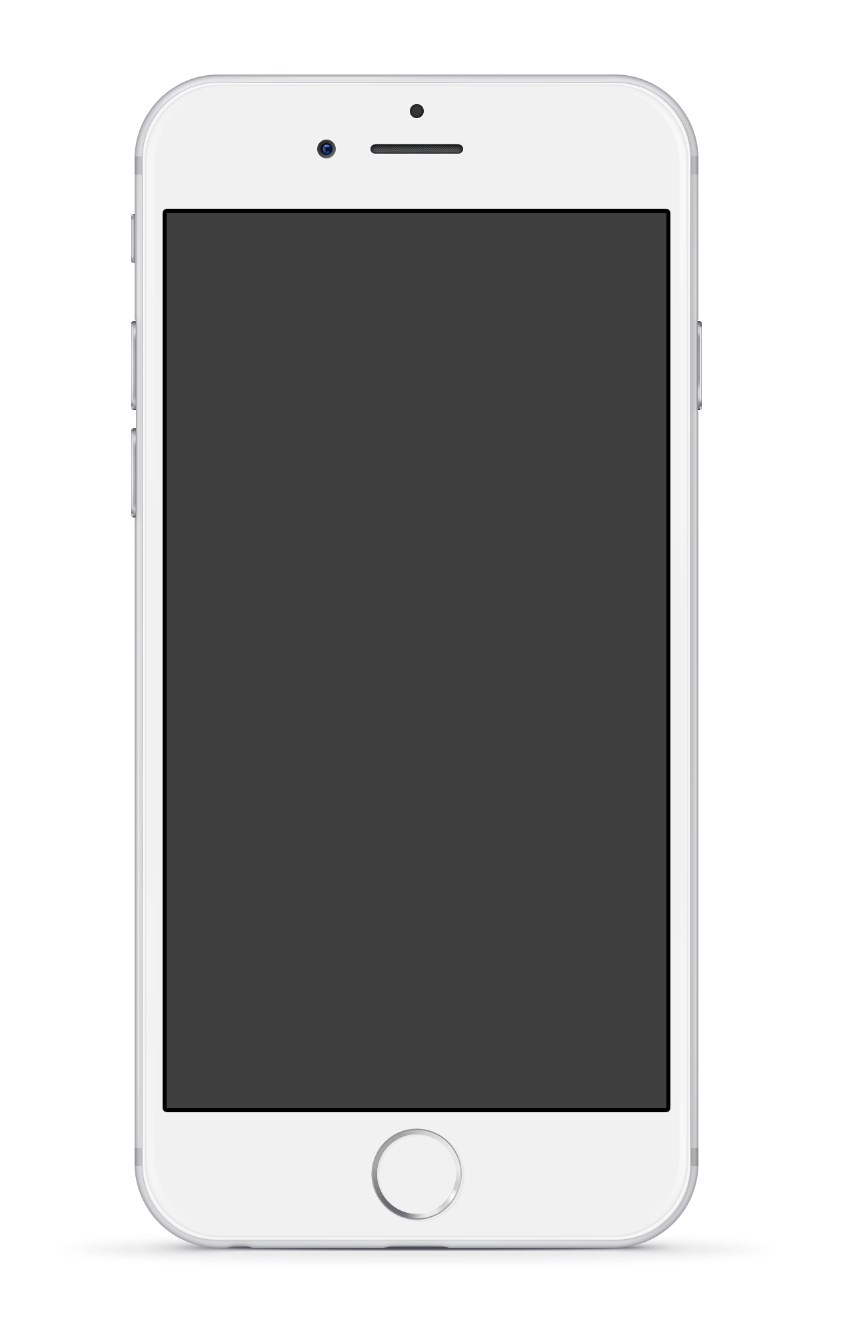 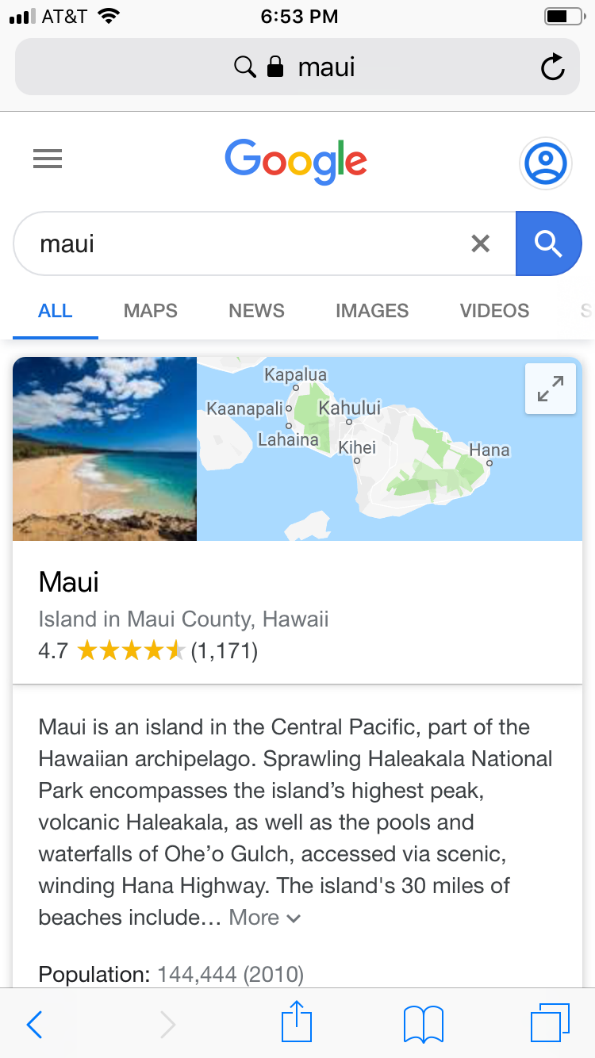 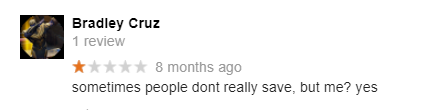 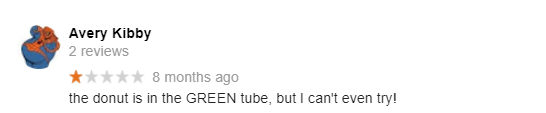 GOOGLE 
MY BUSINESS
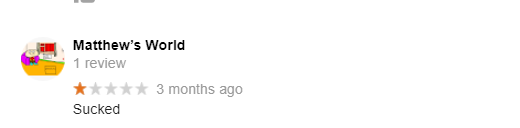 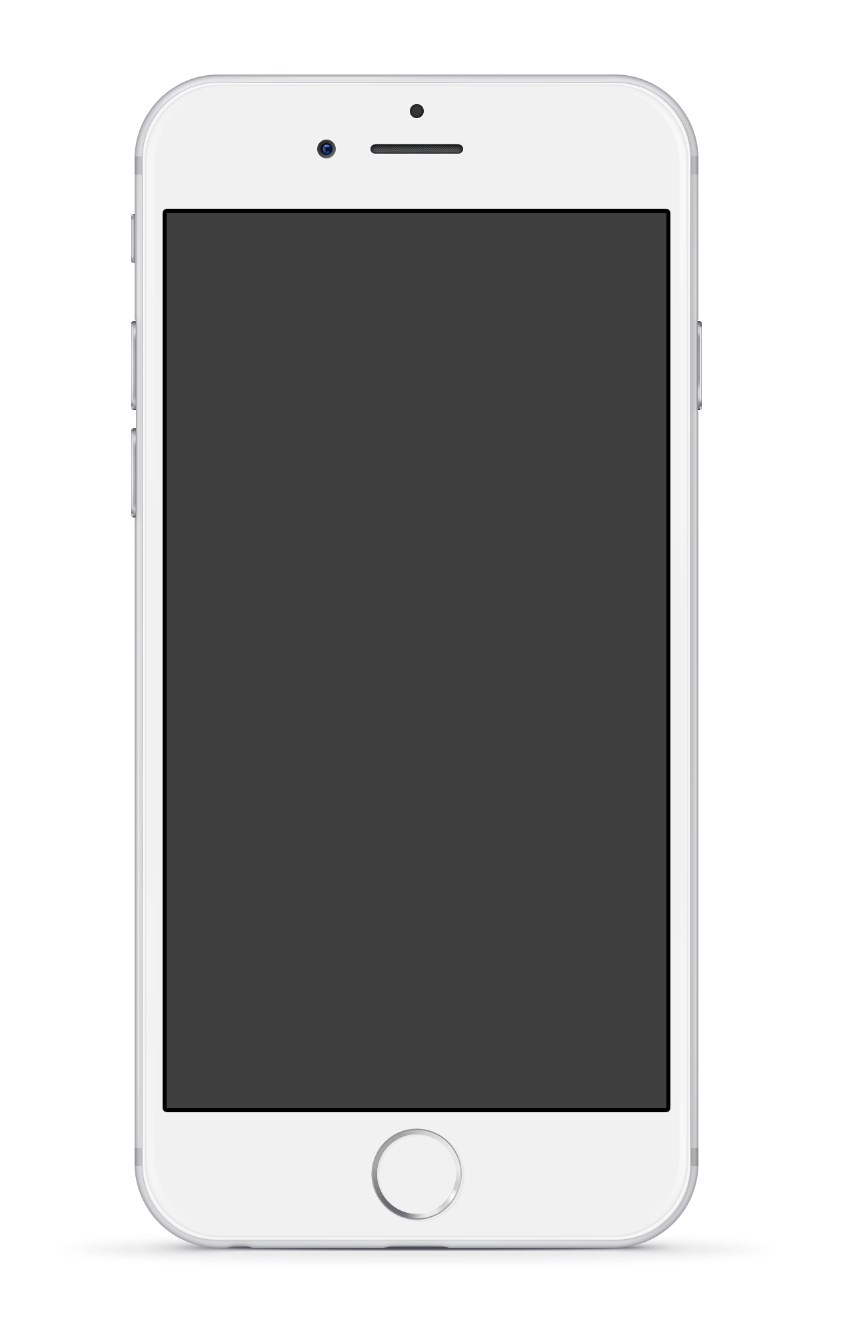 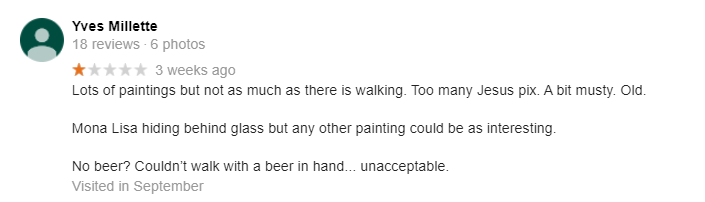 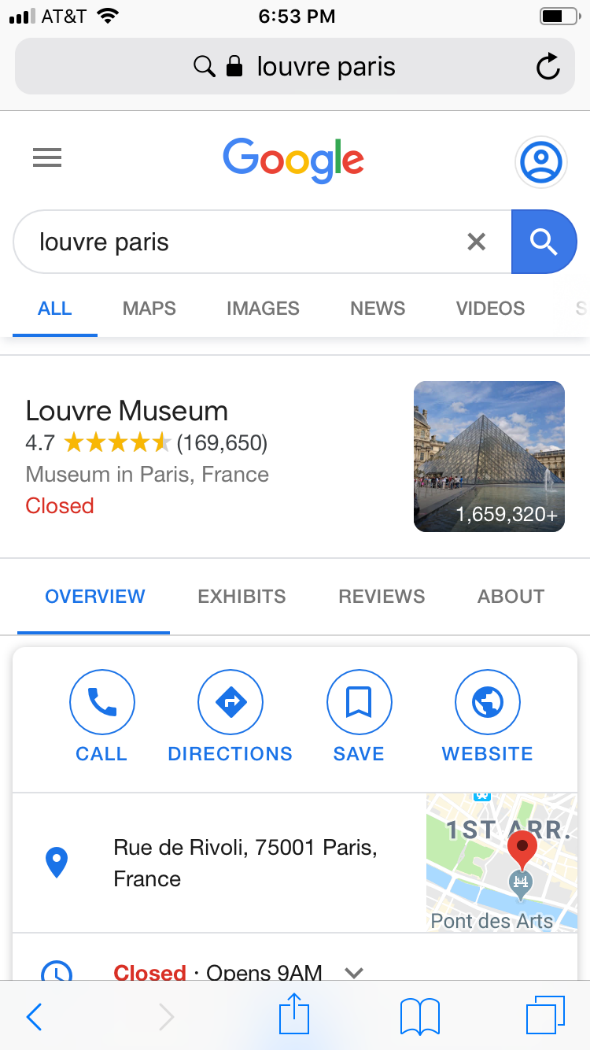 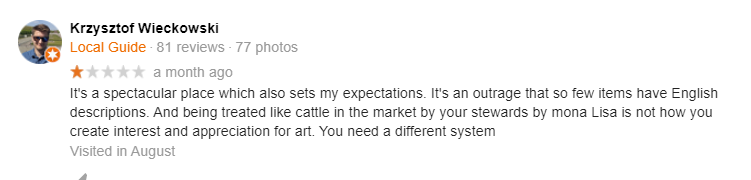 GOOGLE 
MY BUSINESS
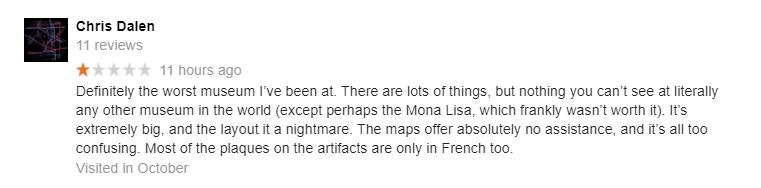 THANK YOU
Greg Collins